Absolute Value Functions and Transformations
By Tristen Billerbeck
Absolute Value Functions
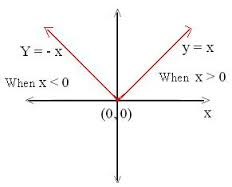 Transformations
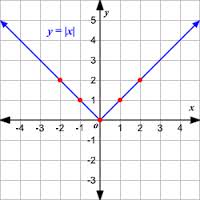 Parent functions can be transformed by:
Size
Shape
Position
Orientation
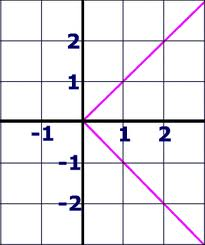 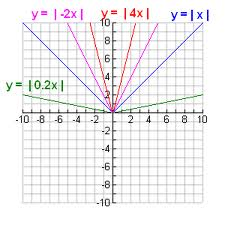 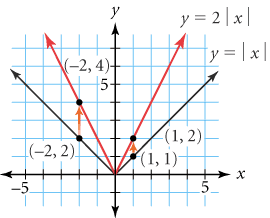 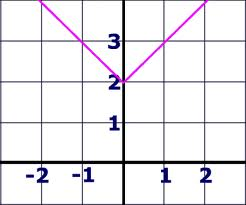 Translation
Horizontal Translation
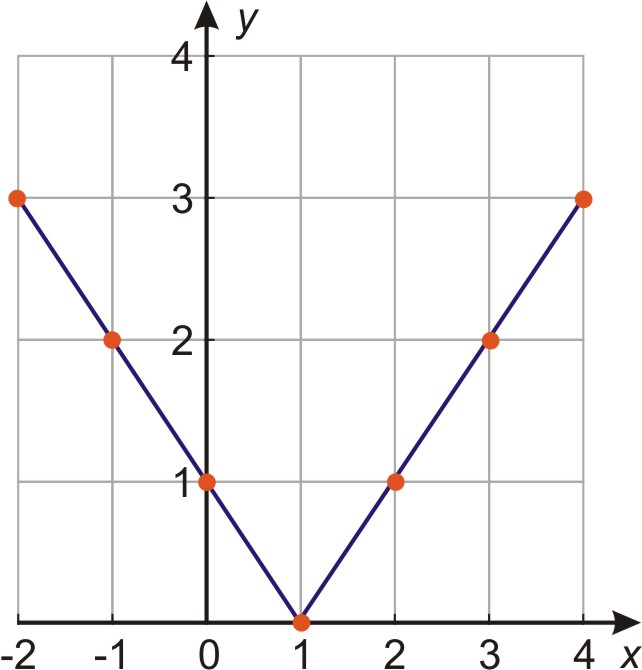 Vertical Translation
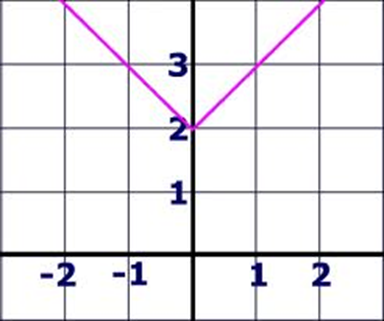 Horizontal and Vertical Translation
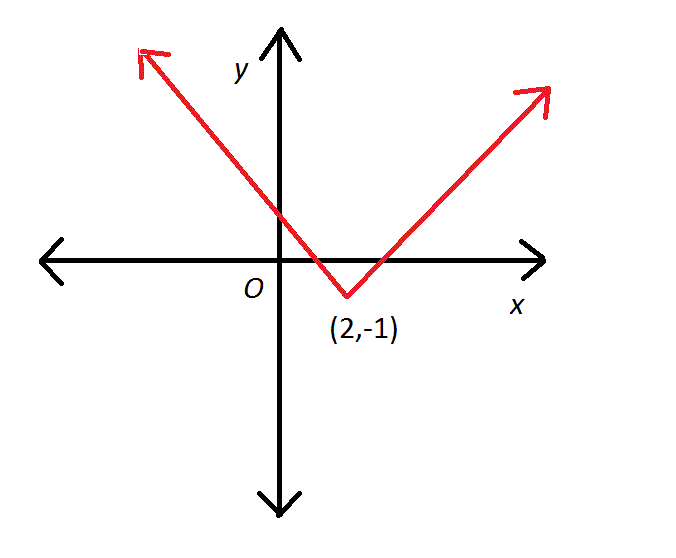 Example
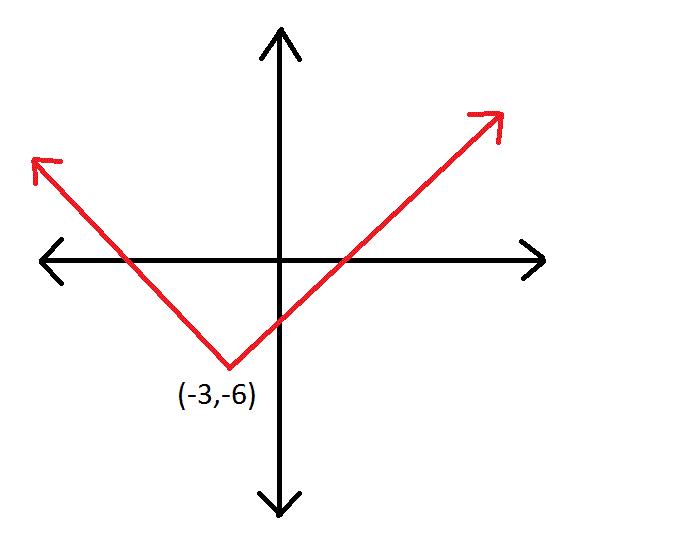 Stretches and Shrinks
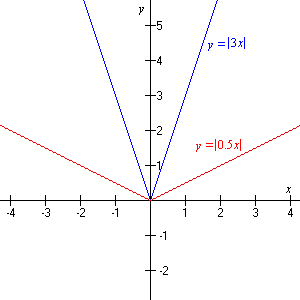 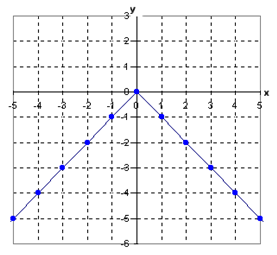 Reflections
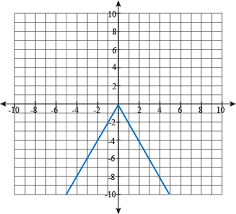 Multiple Transformations
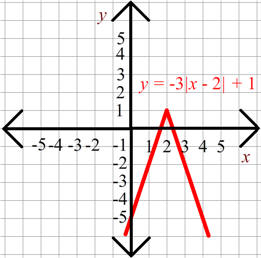 You Try This